Phonetics and Phonology
First Year
Diphthongs   
And
Triphthongs
Dr. Hazim Al Dilaimy
(HOD)
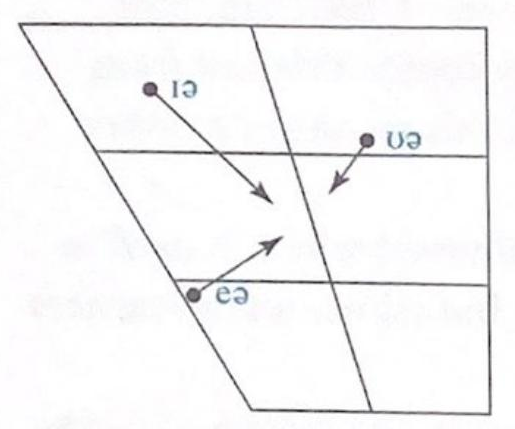 Centering Diphthongs
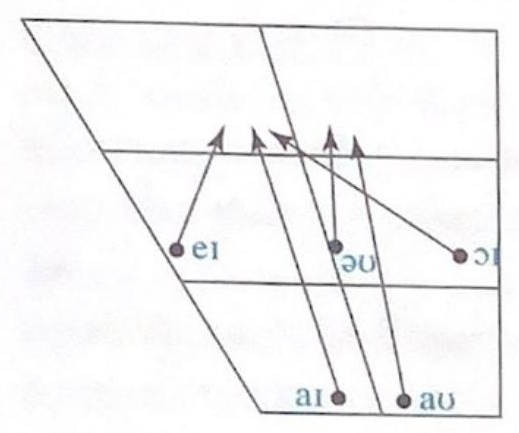 Closing Diphthongs
Q. Define a pure vowel:
A pure vowel is the vowel which remains constant and does not glide  (move) to another vowel.

Q. Define the diphthong:
The diphthong is a combination of two vowels. The first vowel moves  (glides) to a second vowel in the combination. The first vowel is longer  than the second vowel.
Characteristics of Diphthongs:

They are combinations of two vowels.
There are 8 diphthongs in English.
They are difficult to be produced by non-native speakers.
The first element of the diphthong moves to the second  element.

The first element of the diphthong is longer than the second  element.

Diphthongs are classified into centering diphthongs and closing diphthongs.
Q. Define Centering Diphthongs:
They are diphthongs which glide to the center. They include the  following diphthongs
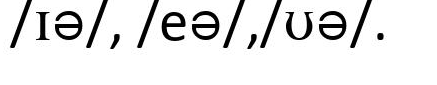 Examples:
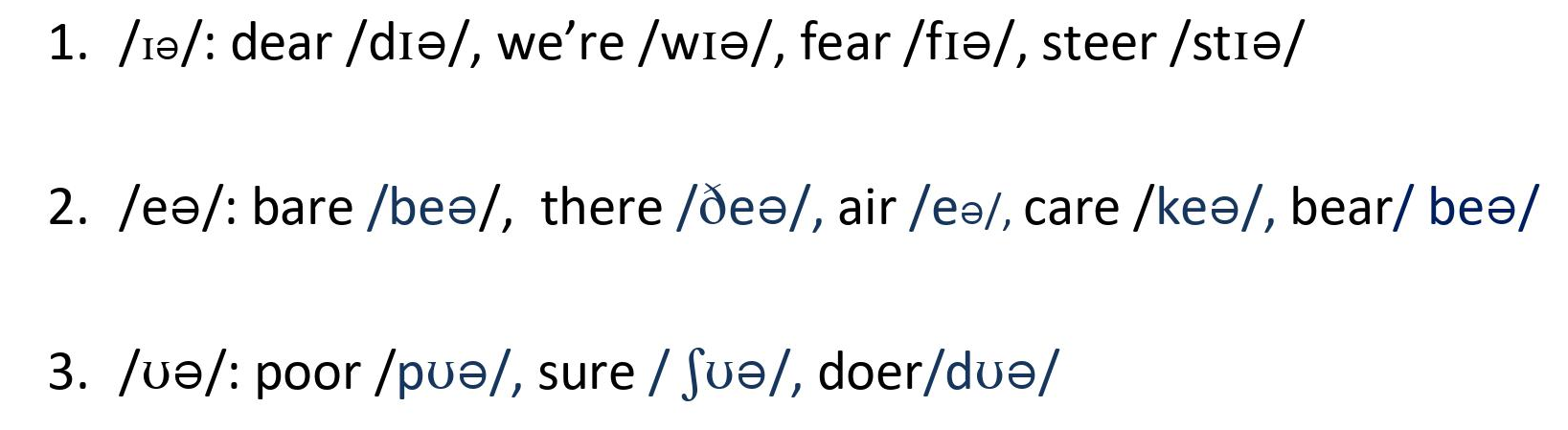 Q. Define closing Diphthongs:
They are the diphthongs that glide to the closing area. They  include two types:
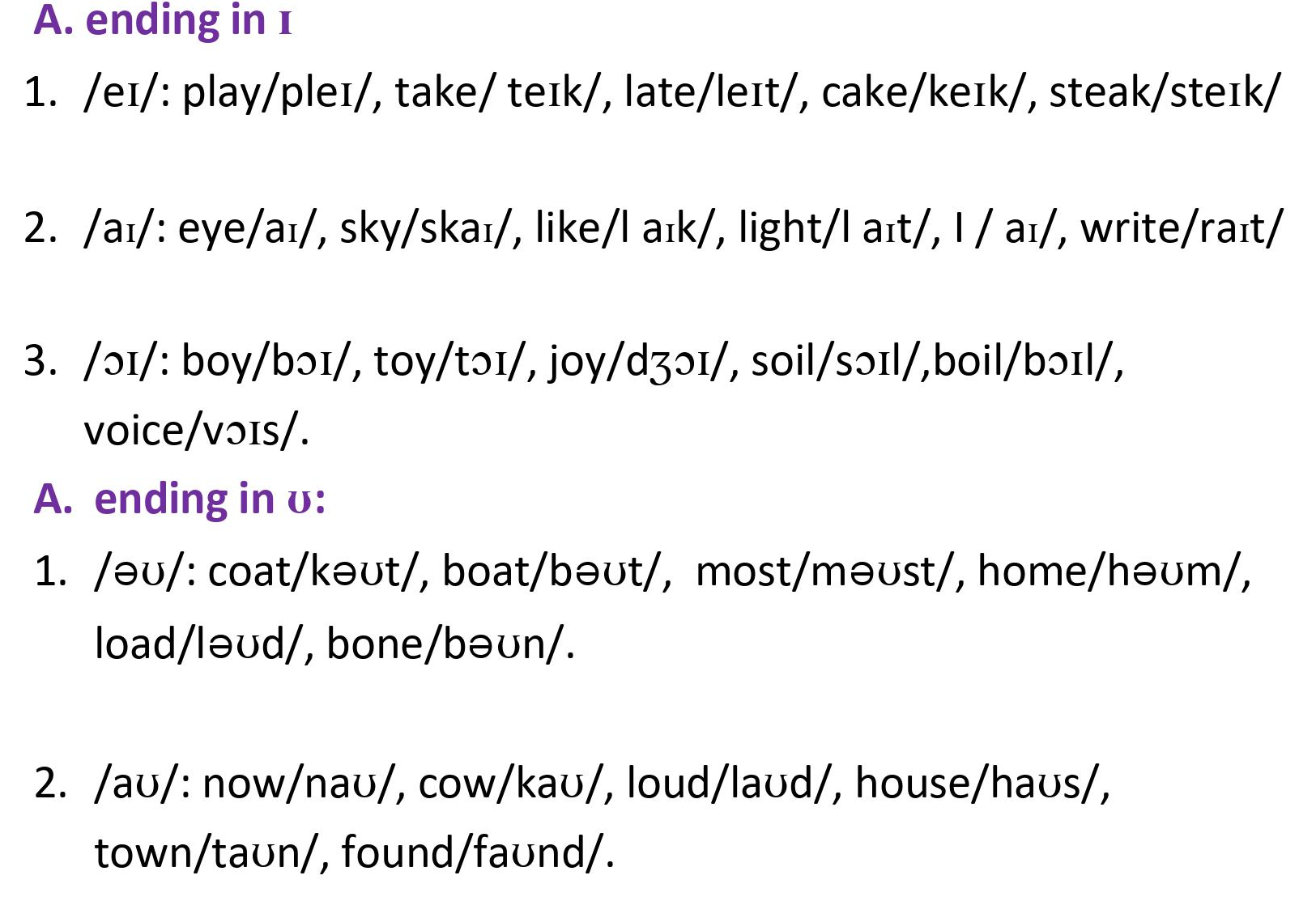 Q. Define The Triphthongs:

The triphthongs are combinations of three vowels :

Characteristics of Triphthongs:

They are made up of three vowels.
They are very difficult to be pronounced and recognized by non-  native speakers.
A triphthong is a glide from one vowel to another and then to a  third vowel.
They are produced rapidly without interruption.
There are five triphthongs in British English.
Characteristics of Triphthongs:
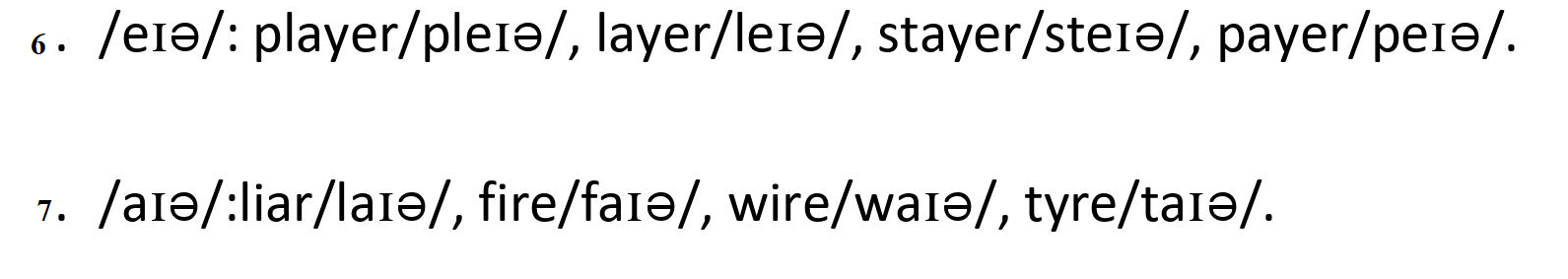 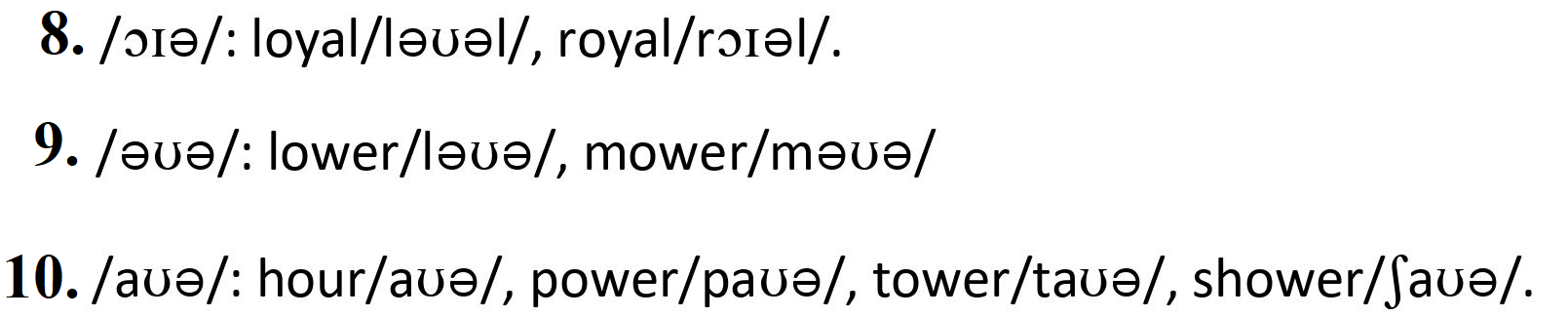 Note:
All students should practice on the transcription  of words in full. For further practice, you can use  the exercises found in O’Conner orange book  where you can find a lot of examples that are  phonemically transcribed.

To practice the correct pronunciation of  diphthongs and triphthongs you may go back to  the audio of short and long vowels, diphthongs  and triphthongs. You may listen carefully and  repeat until you master the pronunciation of all  sounds outlined above.